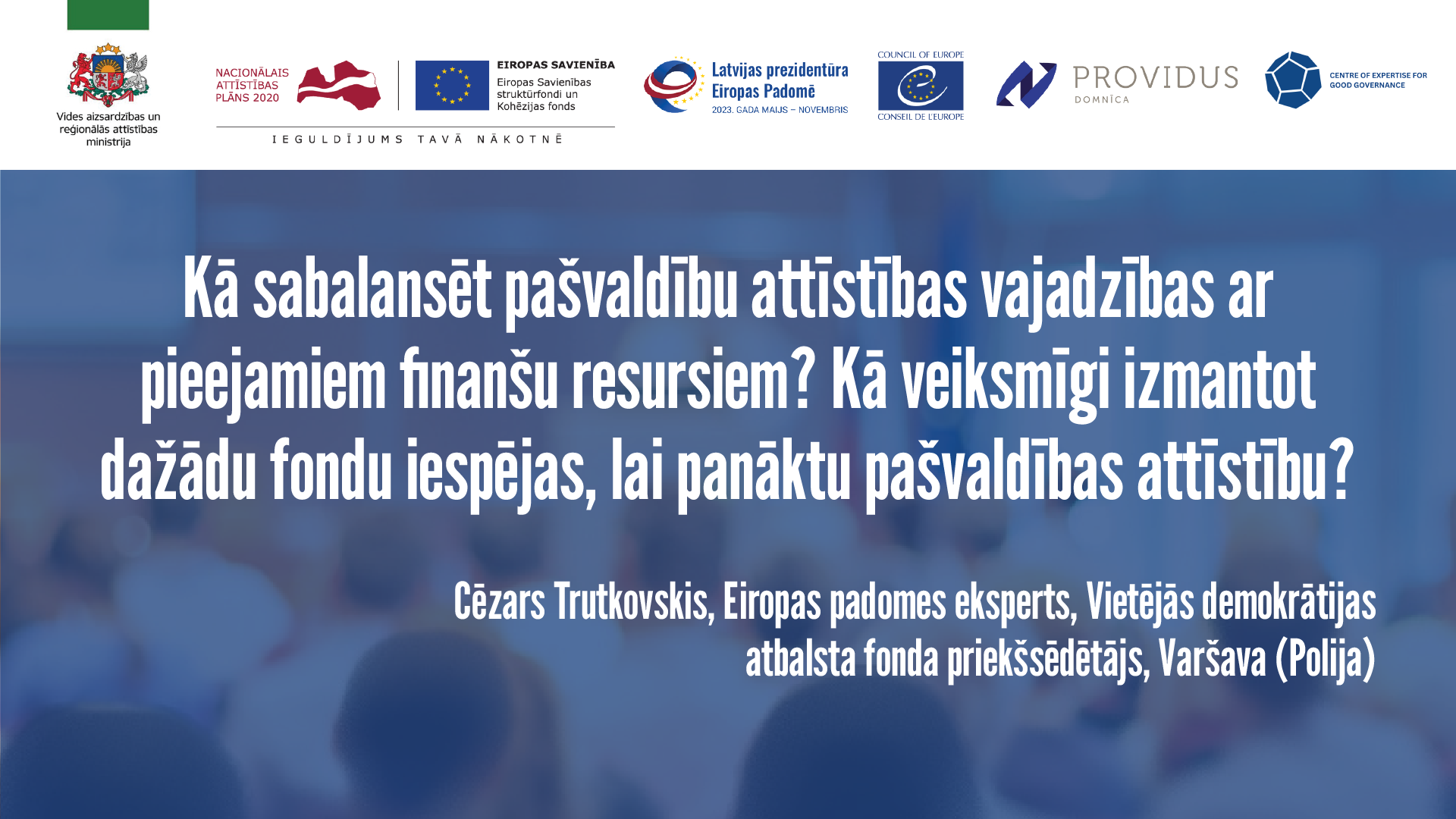 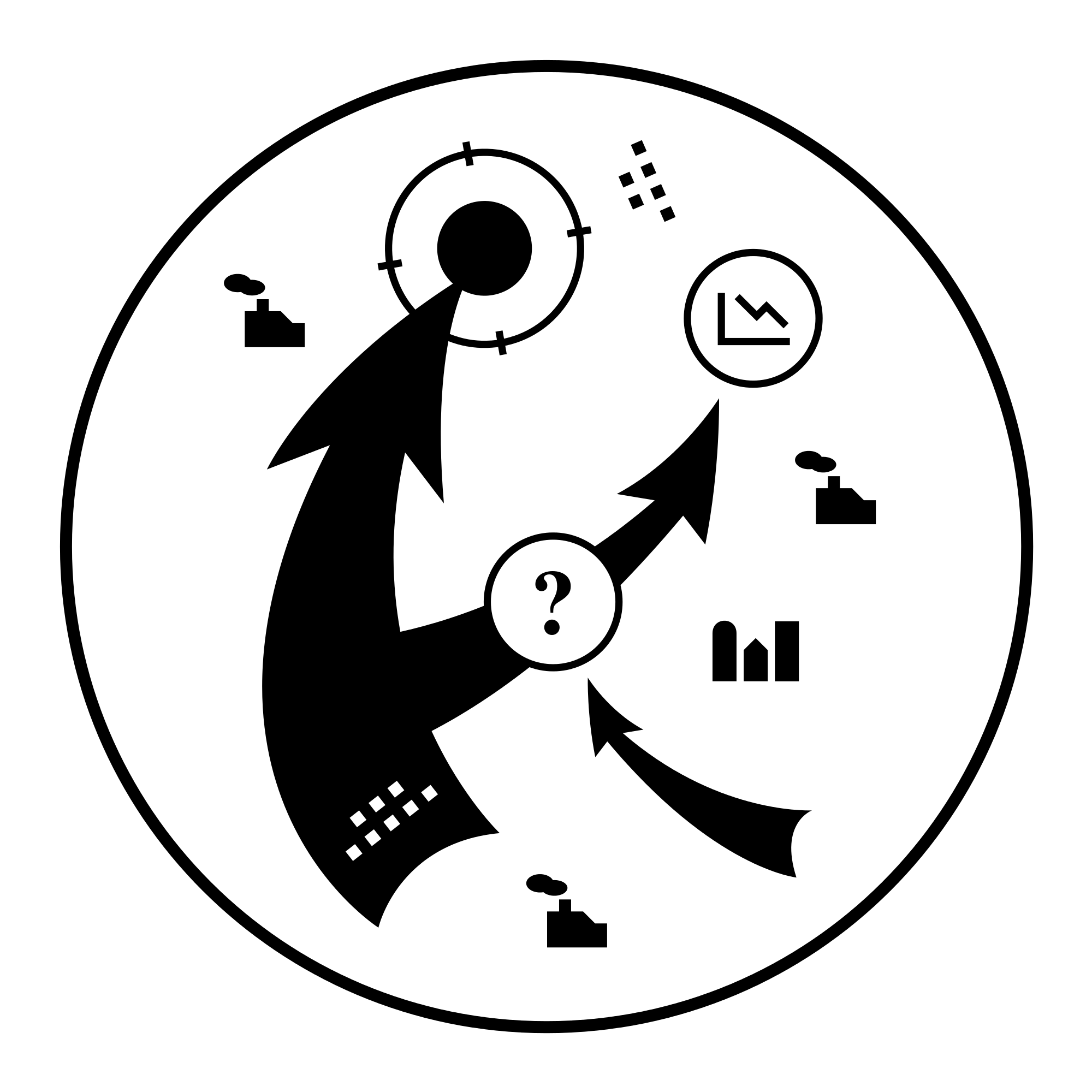 How to balance the development needs of local authorities with available financial resources? How to successfully use the various funds to achieve municipal development?
dr Cezary Trutkowski
[Speaker Notes: Strategic plan is not a declaration of flexibility
Local development is not about building political monuments for the mayors]
[Speaker Notes: EU funds should have a social impact]
Successful municipal development requires a long-term perspective and adaptability to changing circumstances.
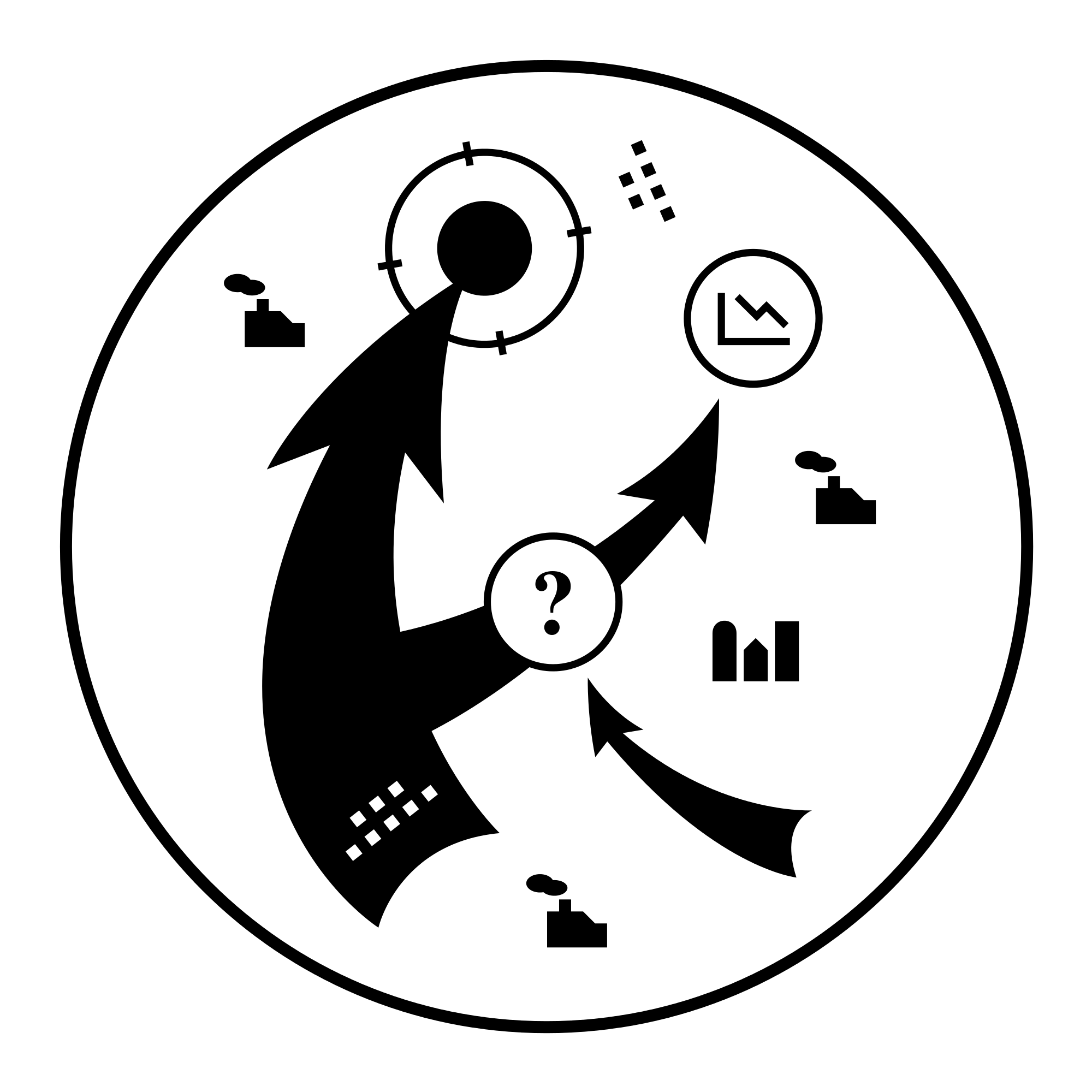 Vision and Planning
Good Governance
Economic Growth and Job Creation
Social Services and Quality of Life
Environmental Sustainability
Community Engagement and Participation
Collaboration and Partnerships
Sound Financial Management
[Speaker Notes: Vision and Planning: A clear vision for the municipality's future and comprehensive planning are essential.
Good Governance: Effective and accountable governance is crucial for successful municipal development. Infrastructure Development: Adequate and well-maintained infrastructure is crucial for a thriving municipality.
Economic Growth and Job Creation: A healthy local economy is essential for sustainable development.
Social Development: Municipalities need to invest in social development programs to enhance the quality of life for their residents.
Social Services and Quality of Life: The provision of quality education, healthcare, social welfare programs, recreational facilities, and cultural amenities contributes to a high standard of living and enhances the overall well-being of residents.
Environmental Sustainability: Municipalities should prioritize environmental sustainability by adopting green practices and policies.
Community Engagement and Participation: Engaging citizens and involving them in the decision-making process fosters a sense of ownership and promotes inclusive development. 
Collaboration and Partnerships: Successful municipal development often requires collaboration with various stakeholders, including government agencies, community organizations, businesses, and NGOs.
Financial Resources and Planning: Adequate financial resources, both from internal revenue sources and external funding, are necessary to implement development plans effectively.]
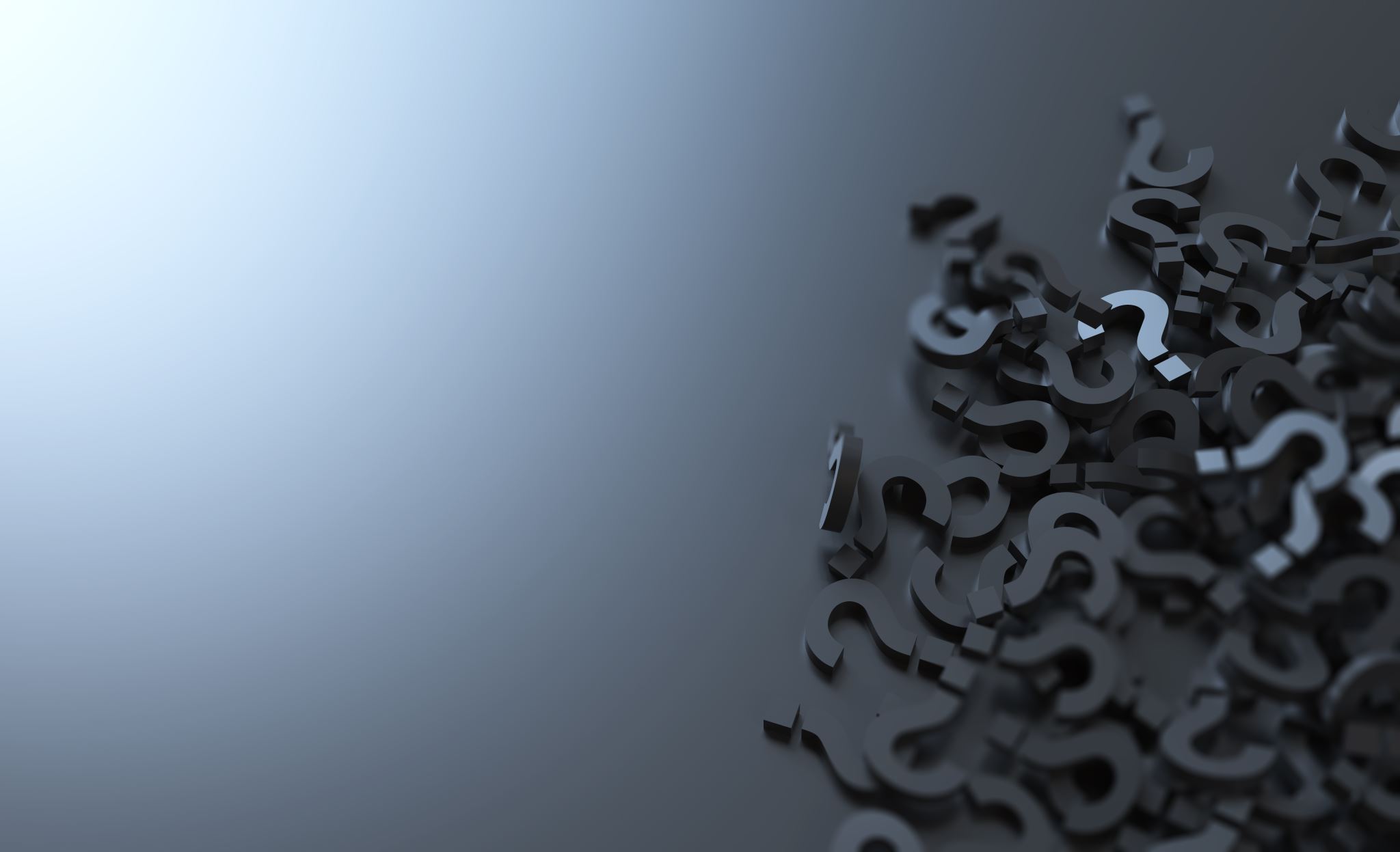 THANK YOU for attention!cezary.trutkowski@frdl.org.pl